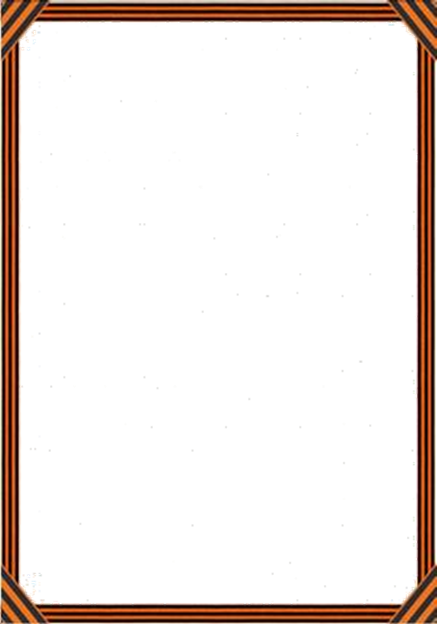 Муниципальное бюджетное дошкольное 
образовательное учреждение 
«Детский сад общеразвивающего вида
 с приоритетным осуществлением деятельности 
по познавательно-речевому направлению развития детей 
№ 1«Колокольчик»
Альбом 
  «Мой Папа, Дедушка – Солдат»
Группа: «Капельки»
Воспитатели: Пузина Н.В.
                          Давыдова Д.С.
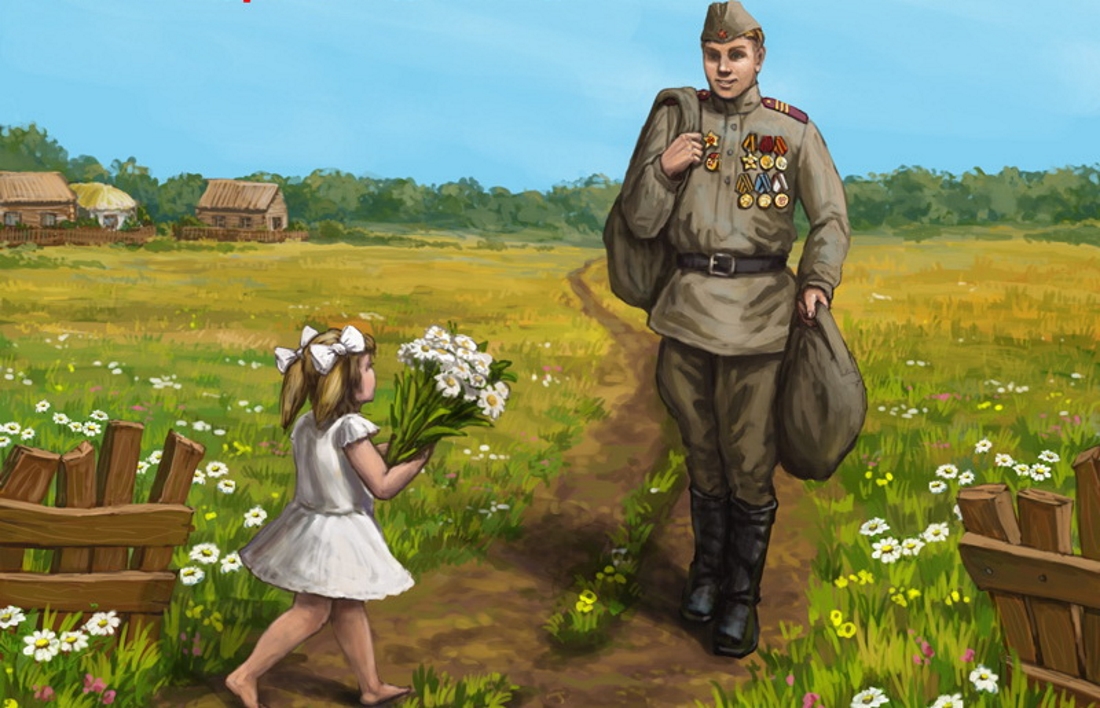 Ханты – Мансийск 2021
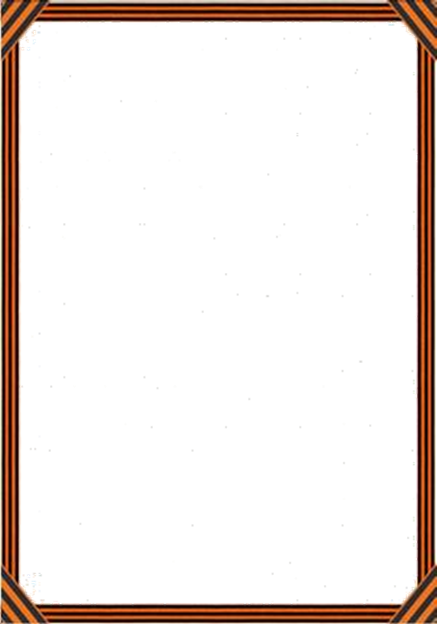 Прадедушка Игоря. Селезнев Николай Александрович. Служил в Германии.1953-1955
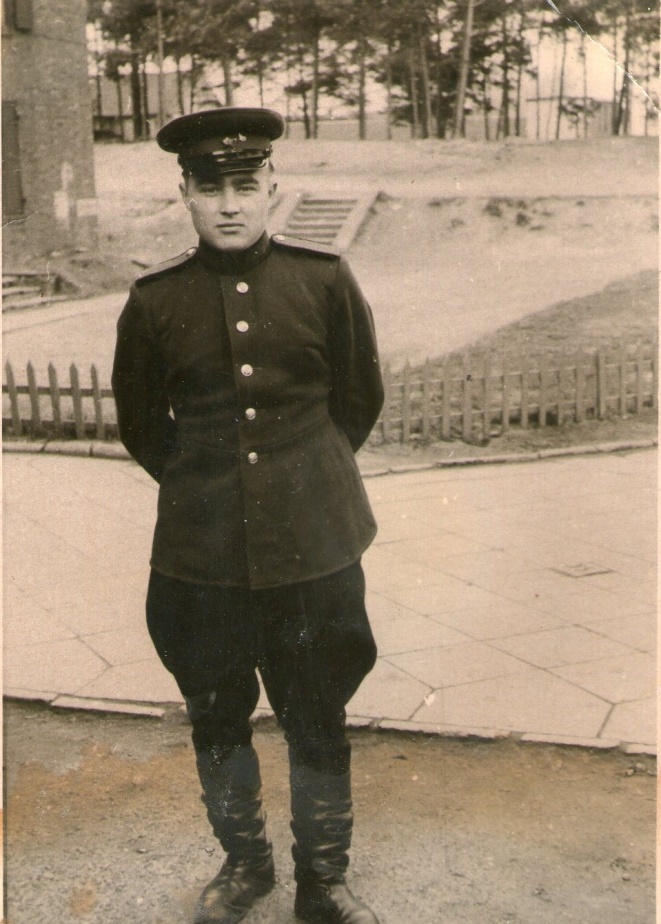 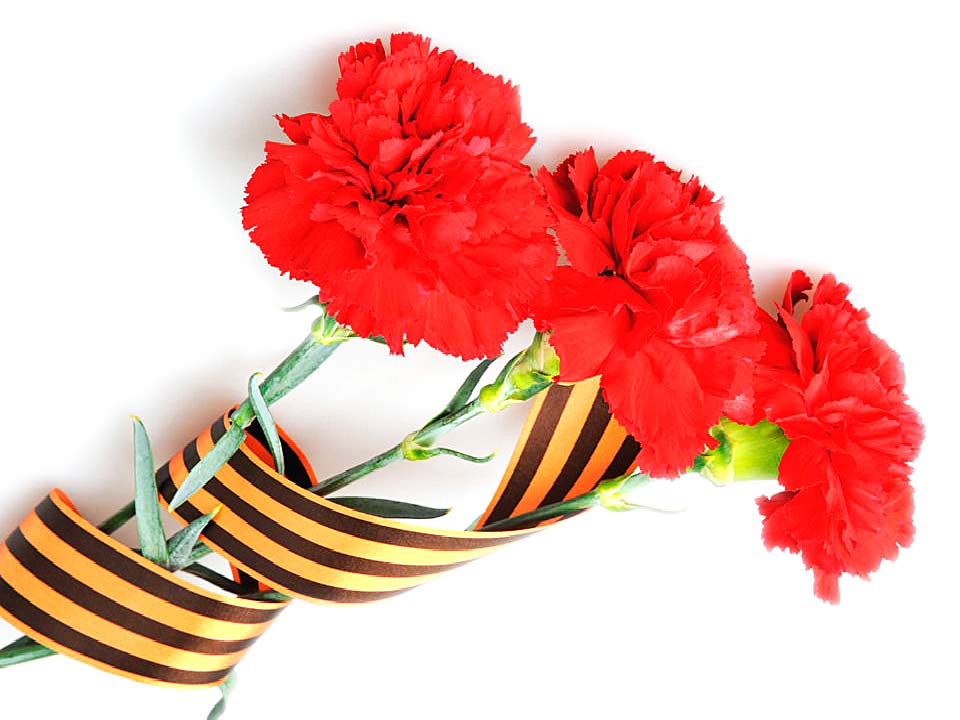 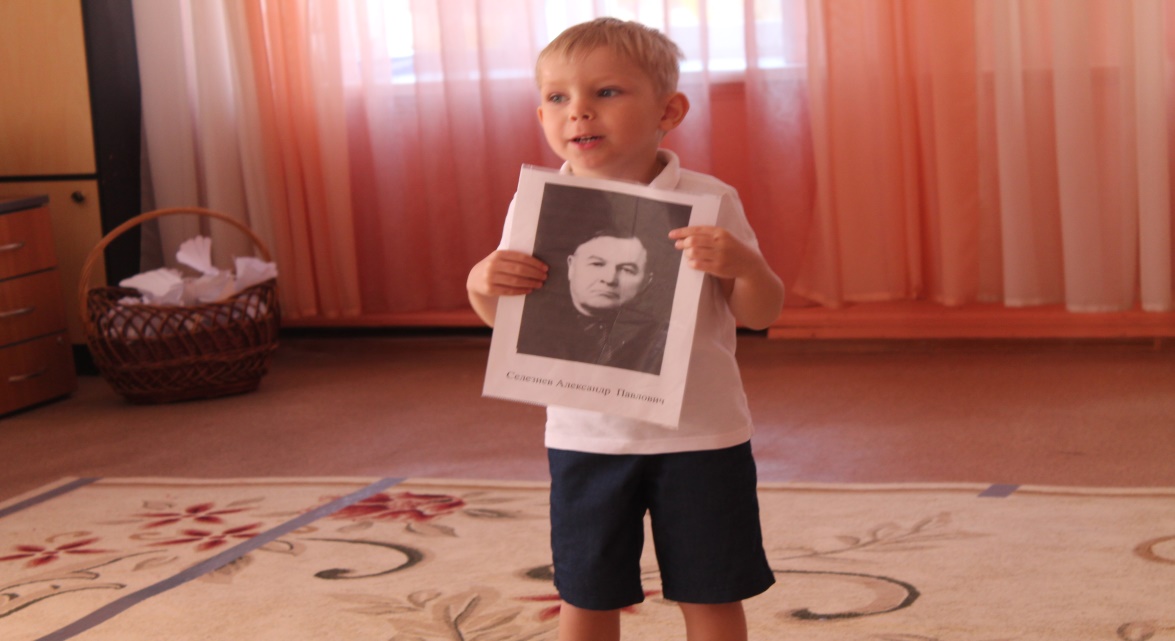 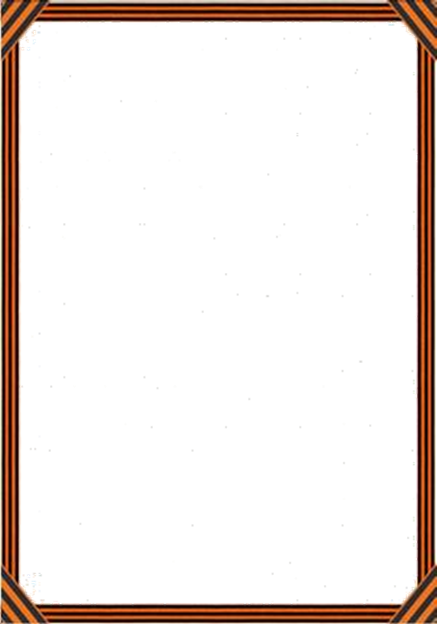 Дедушка Игоря. Селезнев Николай Николаевич. Служил в Севастополе, погранвойска. Застава им. героя сов. союза Рубцова Г.А. 1977-1979
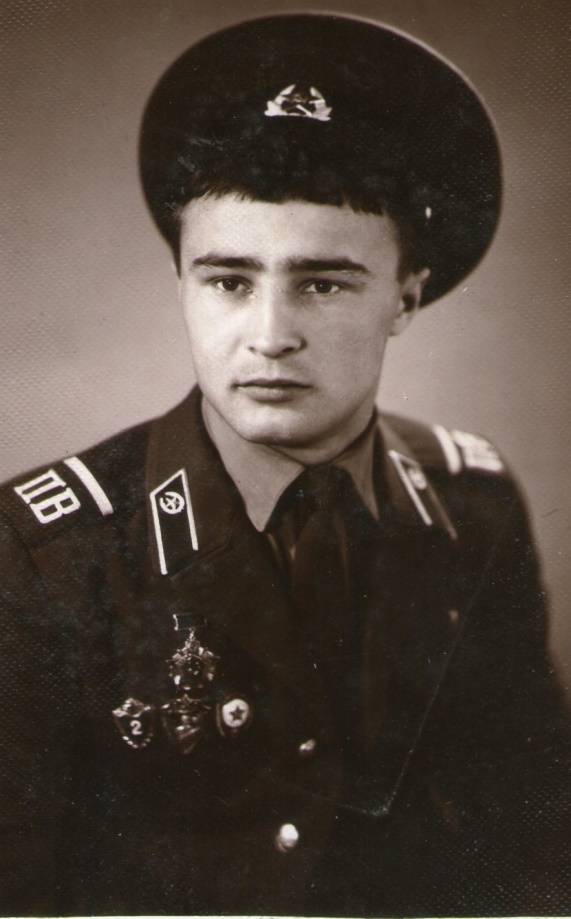 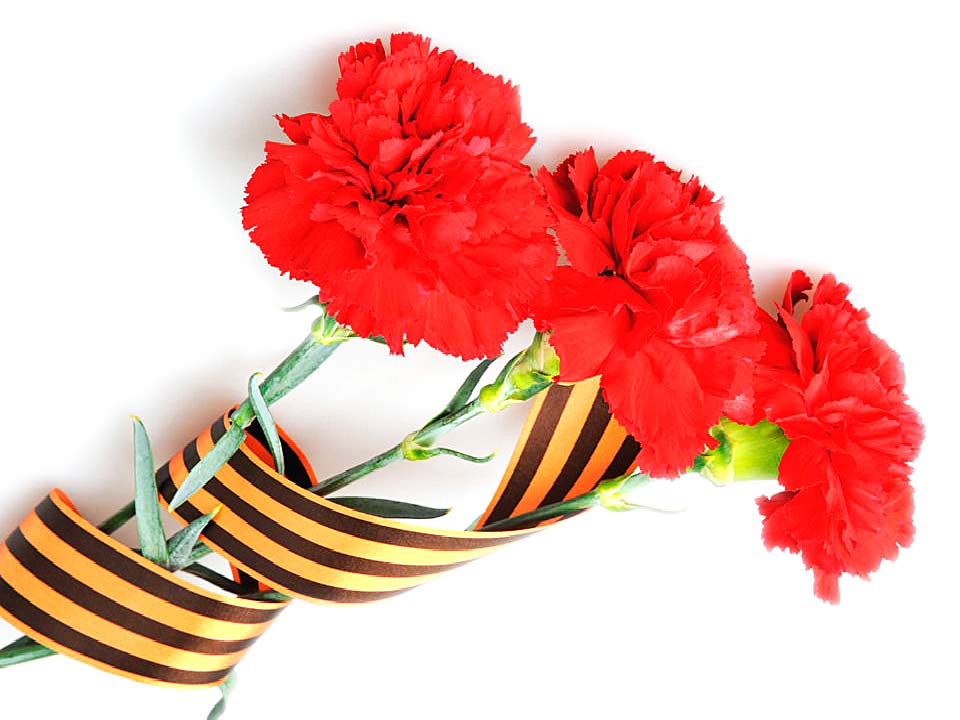 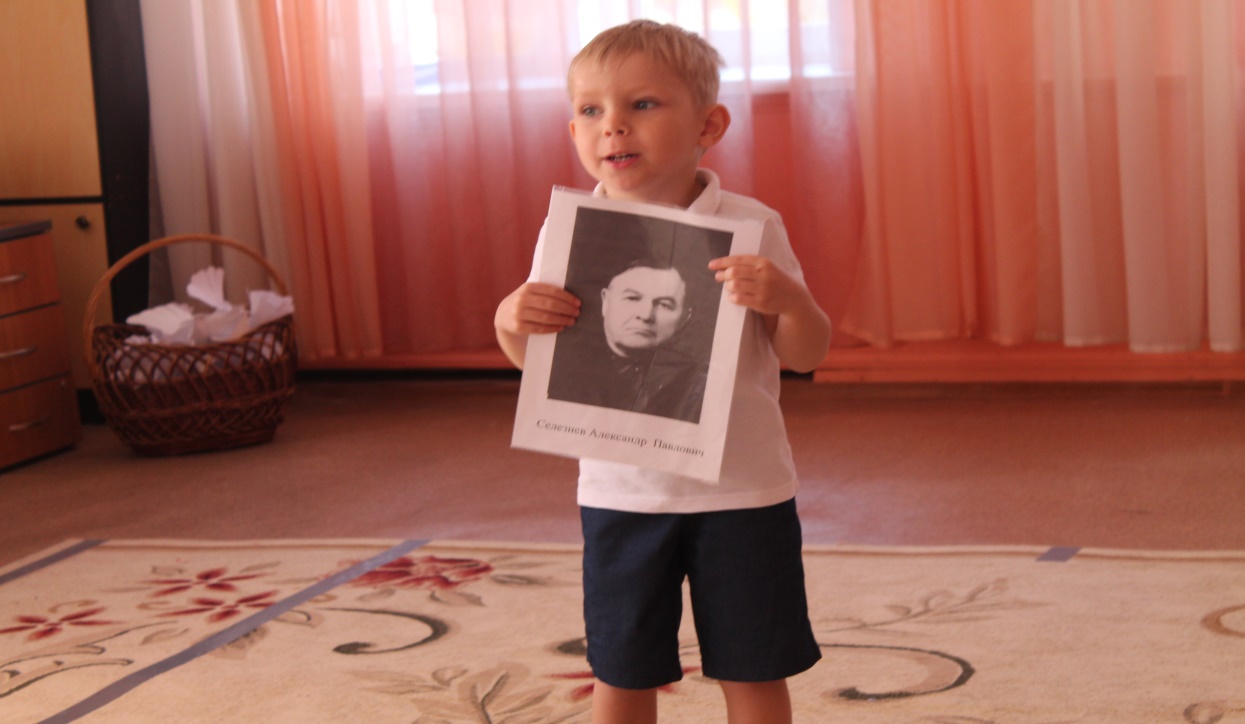 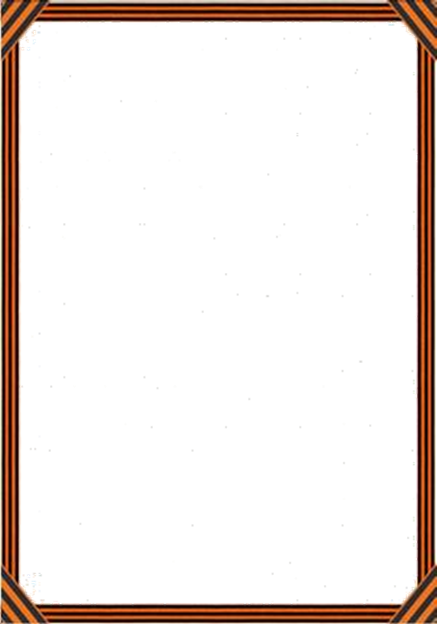 Прадедушка Маргариты 
Исалеевой. Призван в
 армию в августе 1941 года.
Звание старший лейтенант,
Командир стрелкового полка.
Награждён орденом 
«Красной звезды»,
Медалями 
«За победу над Германией» и 
Юбилейными медалями.
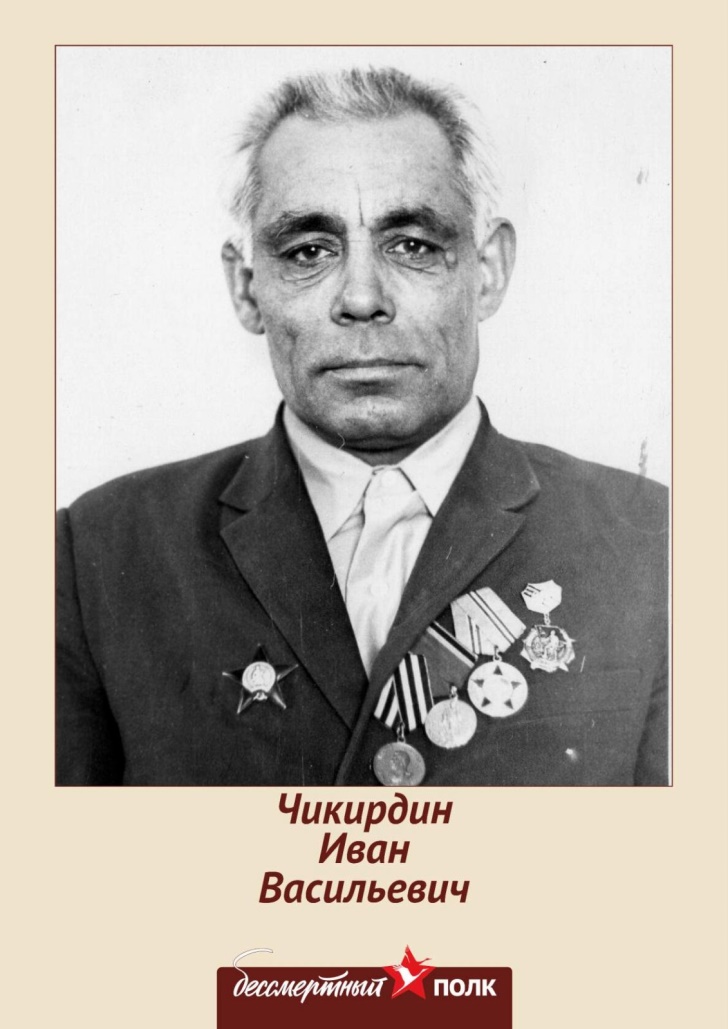 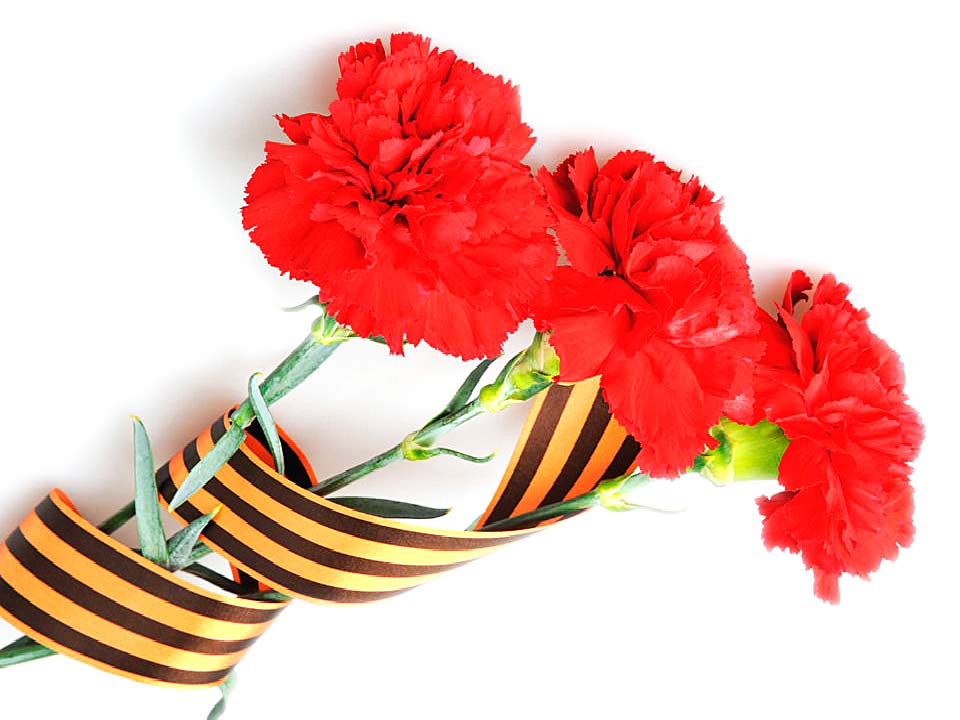 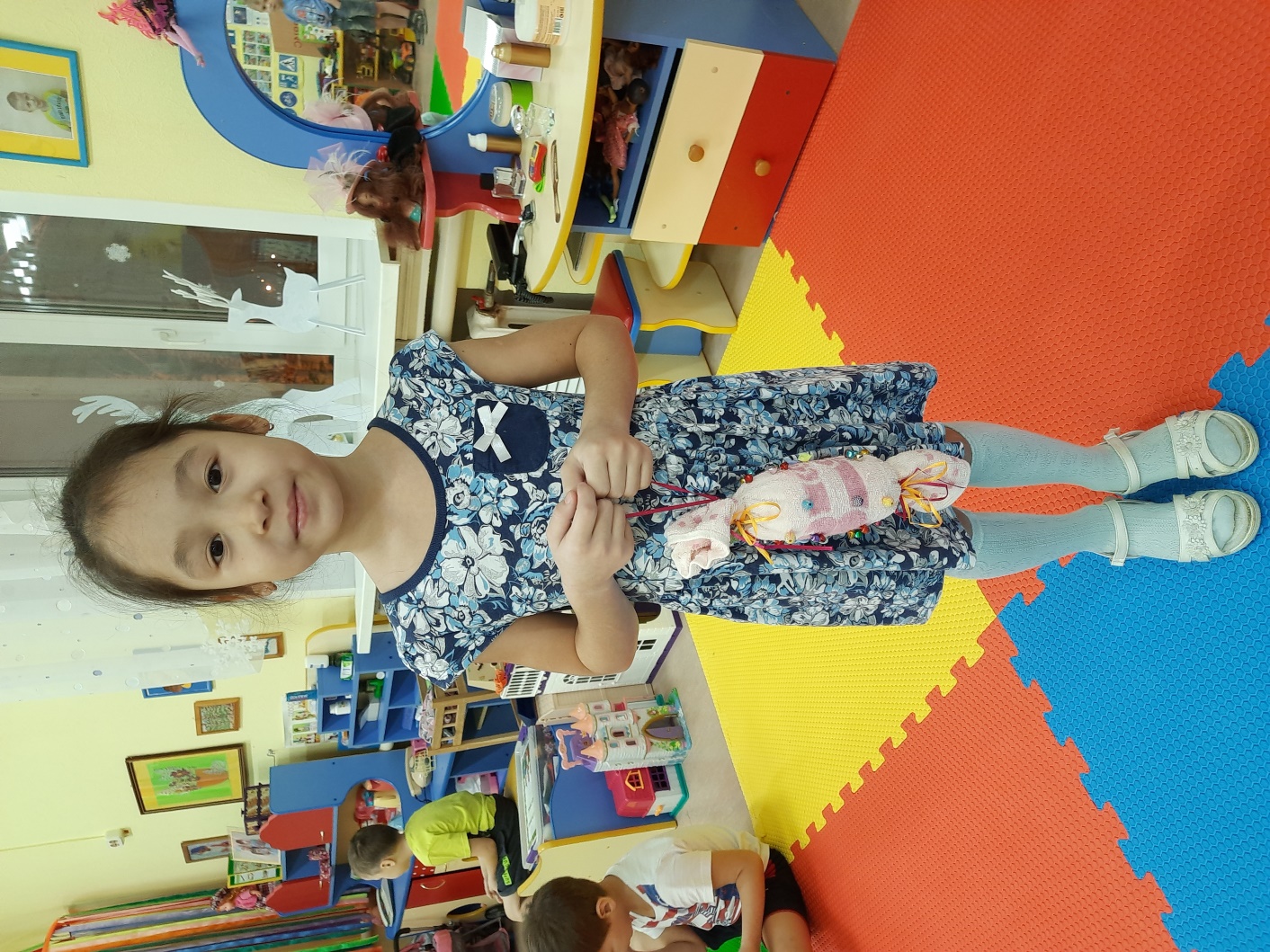 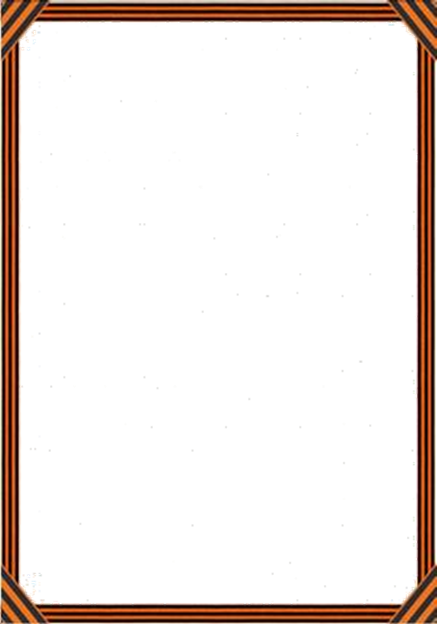 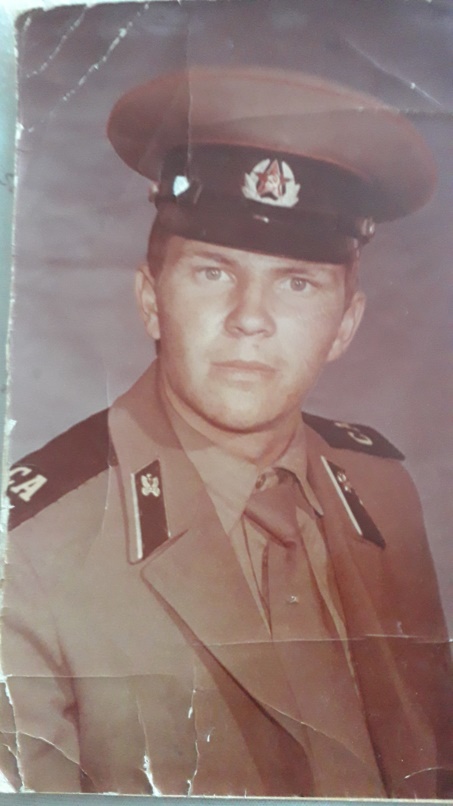 Дедушка Артёма  Кононов Олег Борисович 
служил на Байконуре с 1987 по 1989,
 автобат
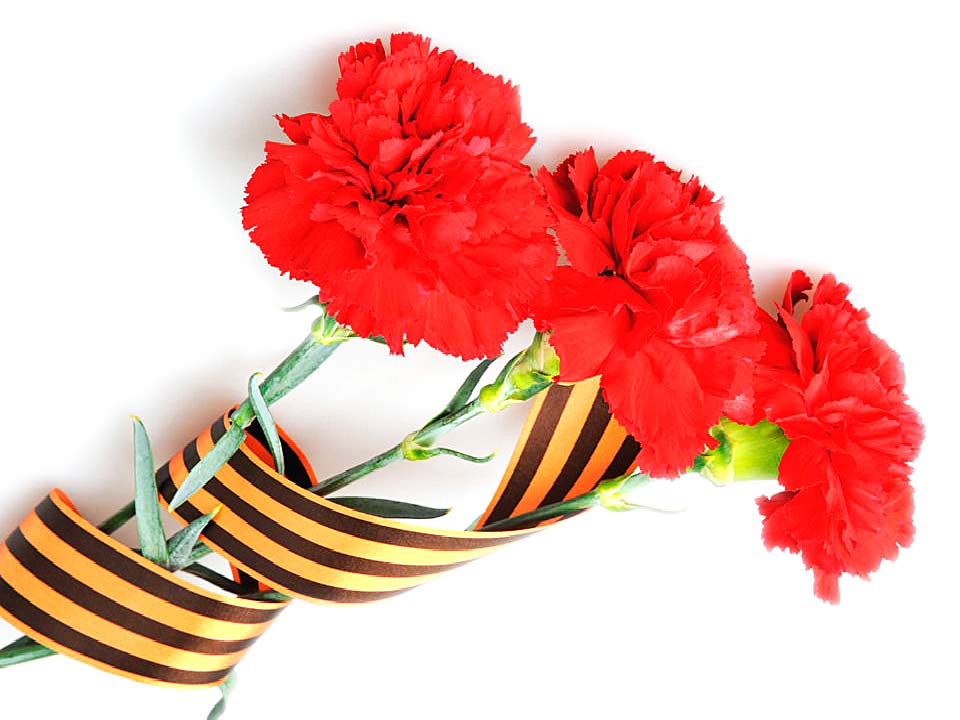 Дедушка Артёма
Кононов Андрей Борисович​
 служил секретные войска 
московской обл.
 С 1989 по 1991г стройбат,
рядовой
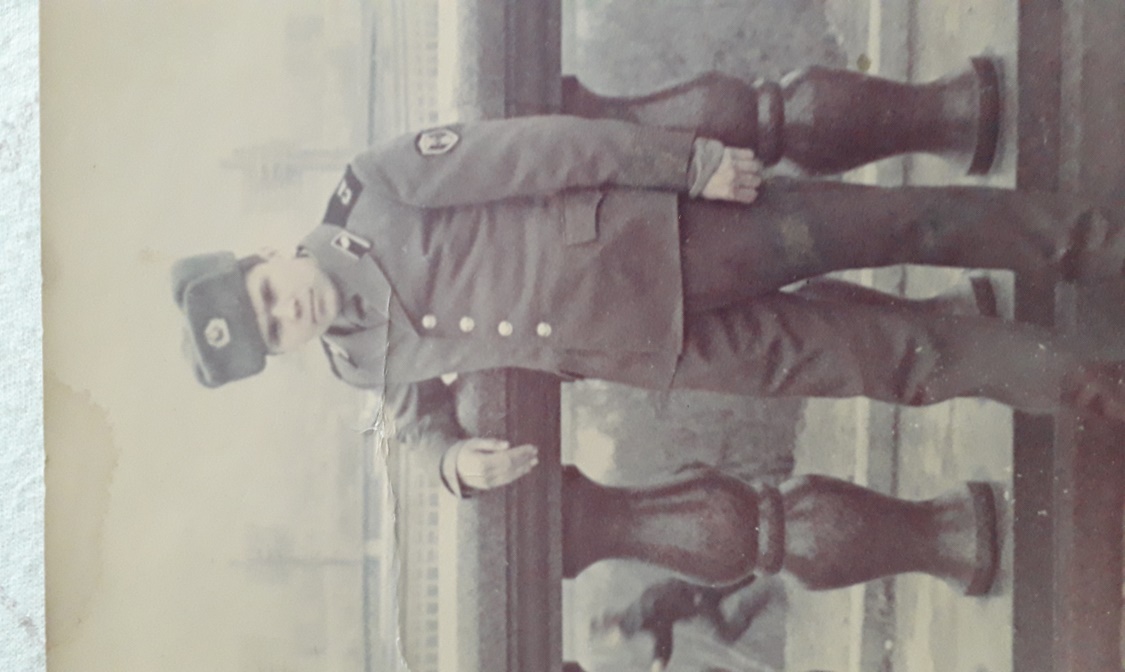 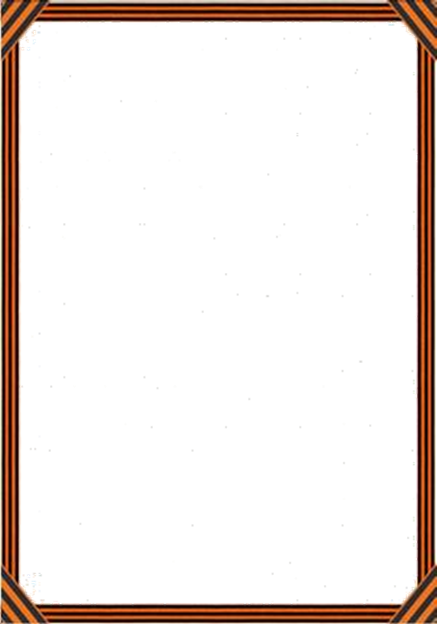 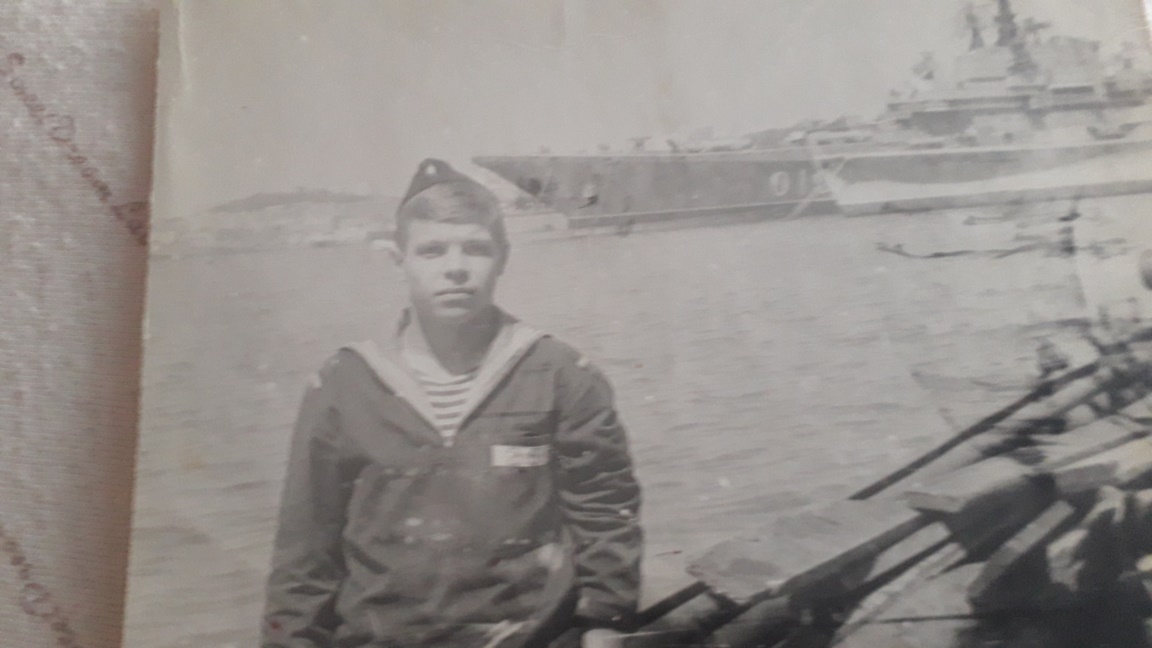 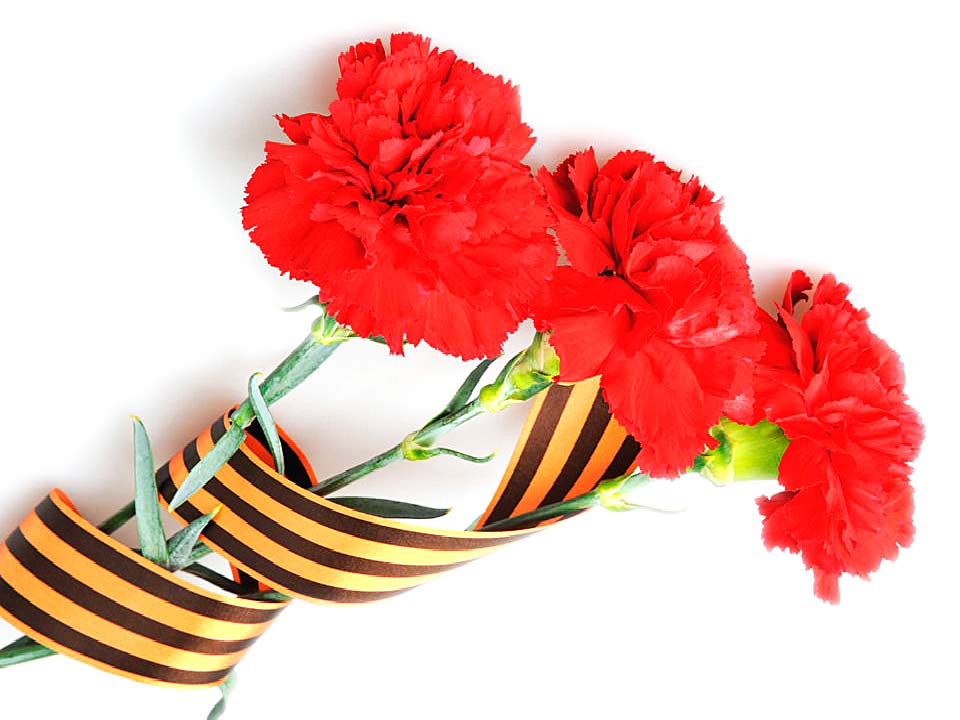 Дедушка Артёма  Кулаков Александр Михайлович 
служил мор-часть погранвойск 
находка японское море
с 1987 по 1990г. Артэлектрик
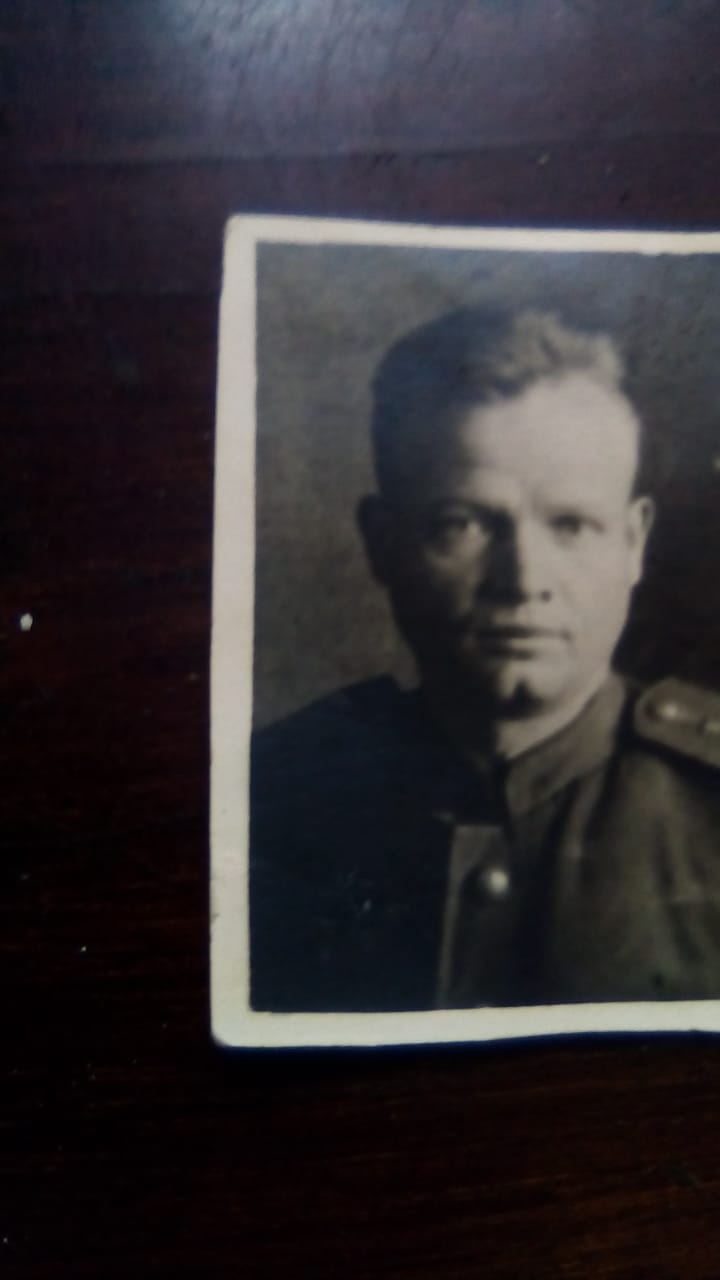 Прадед Артёма
Марин Емельян Сергеевич 
великая отечественная война 
с 1941 по 1945г герой ССС
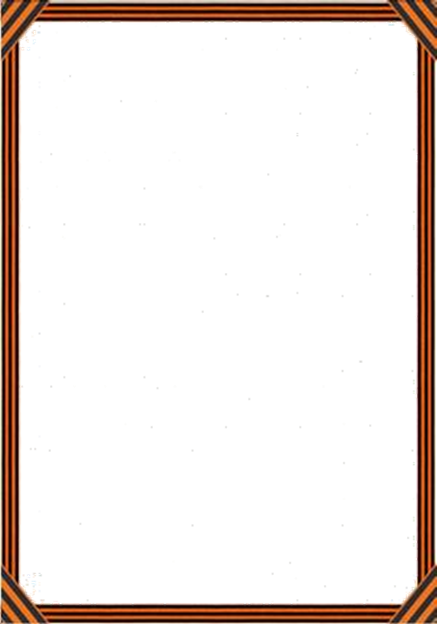 Папа Артёма
Кобылинский 
Анатолий Анатольевич​ 
служил в 272 МСП Борзя 
с 2004 по 2006г.
Командир отделения БТР 70,
командир отделения РРС168
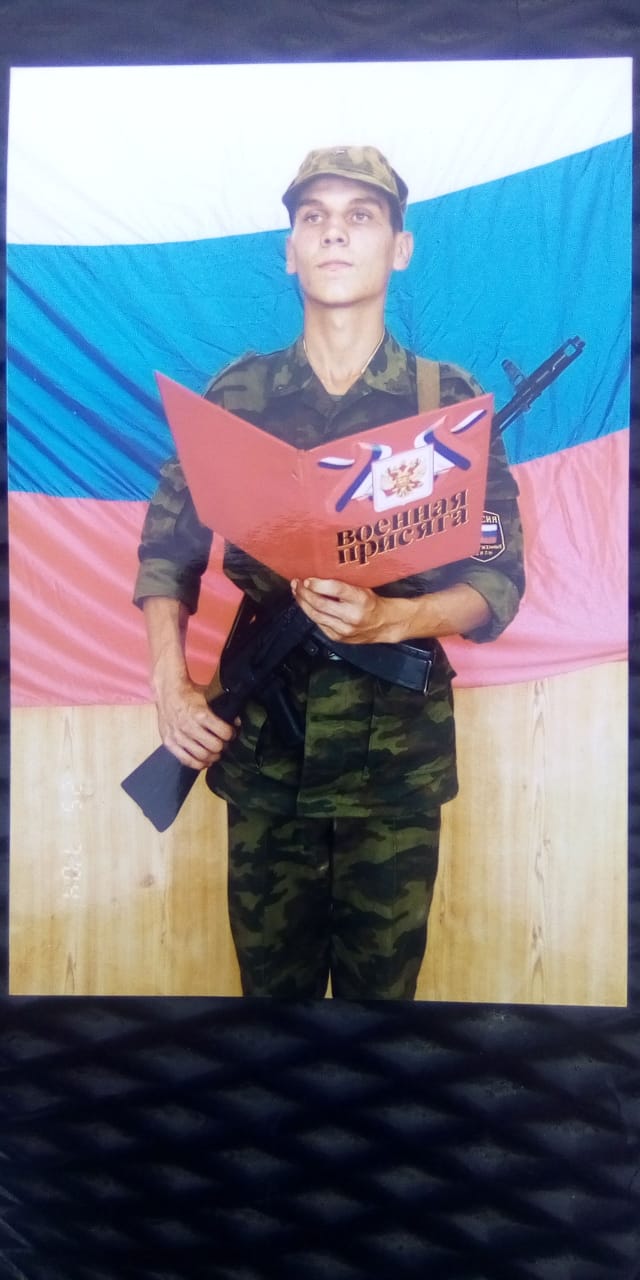 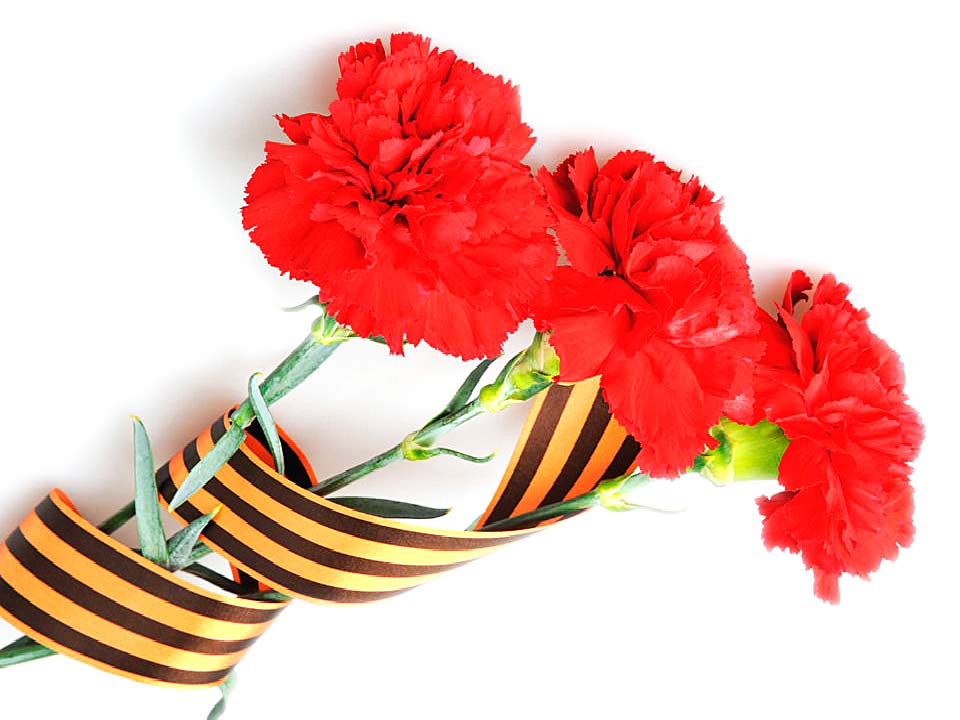 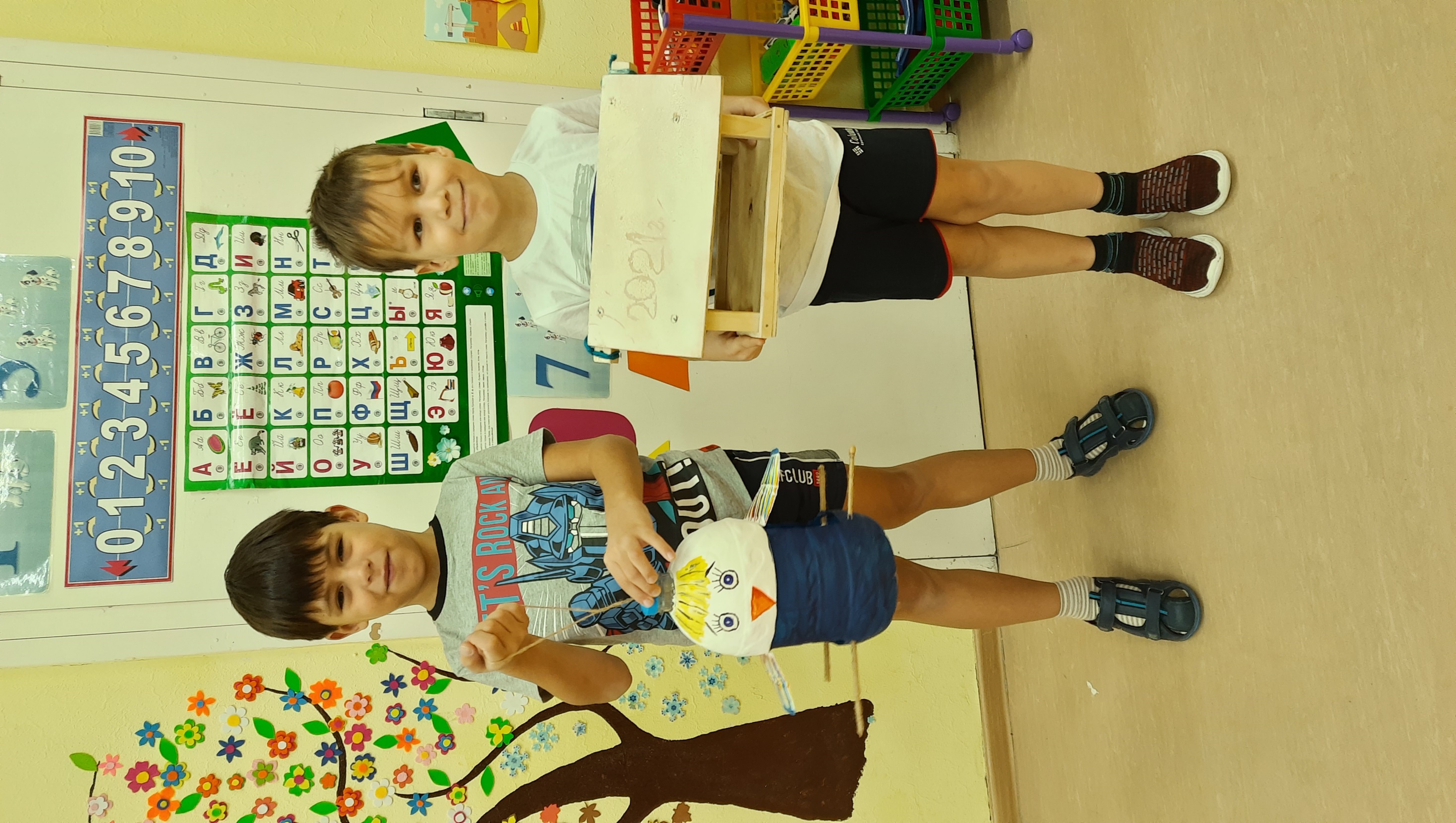 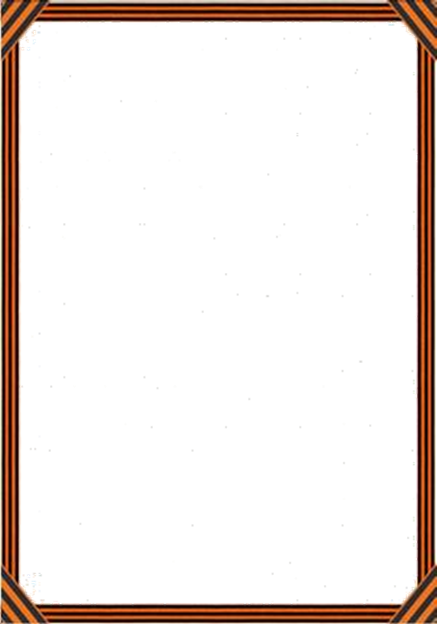 Дедушка Дядечкова Кирилла
Дядечков 
Василий Анатольевич. Южная
Группа войск,
 Венгрия 66 танковый полк
1972 год
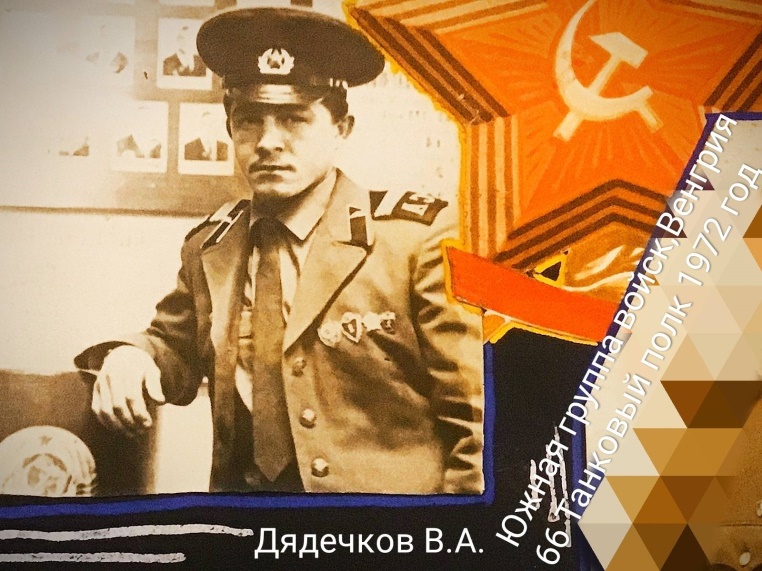 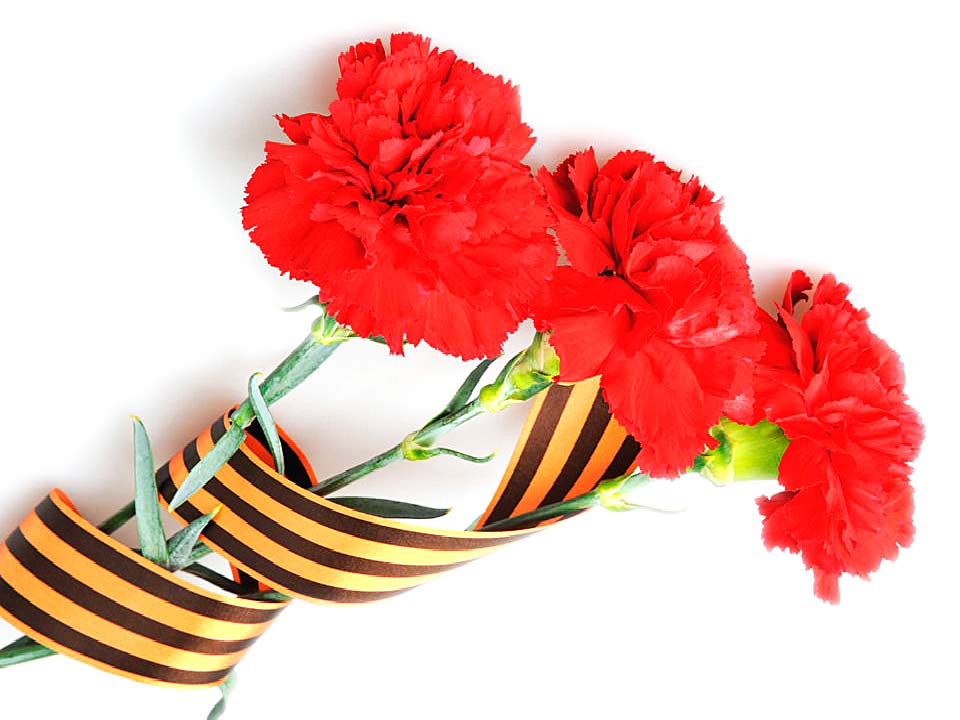 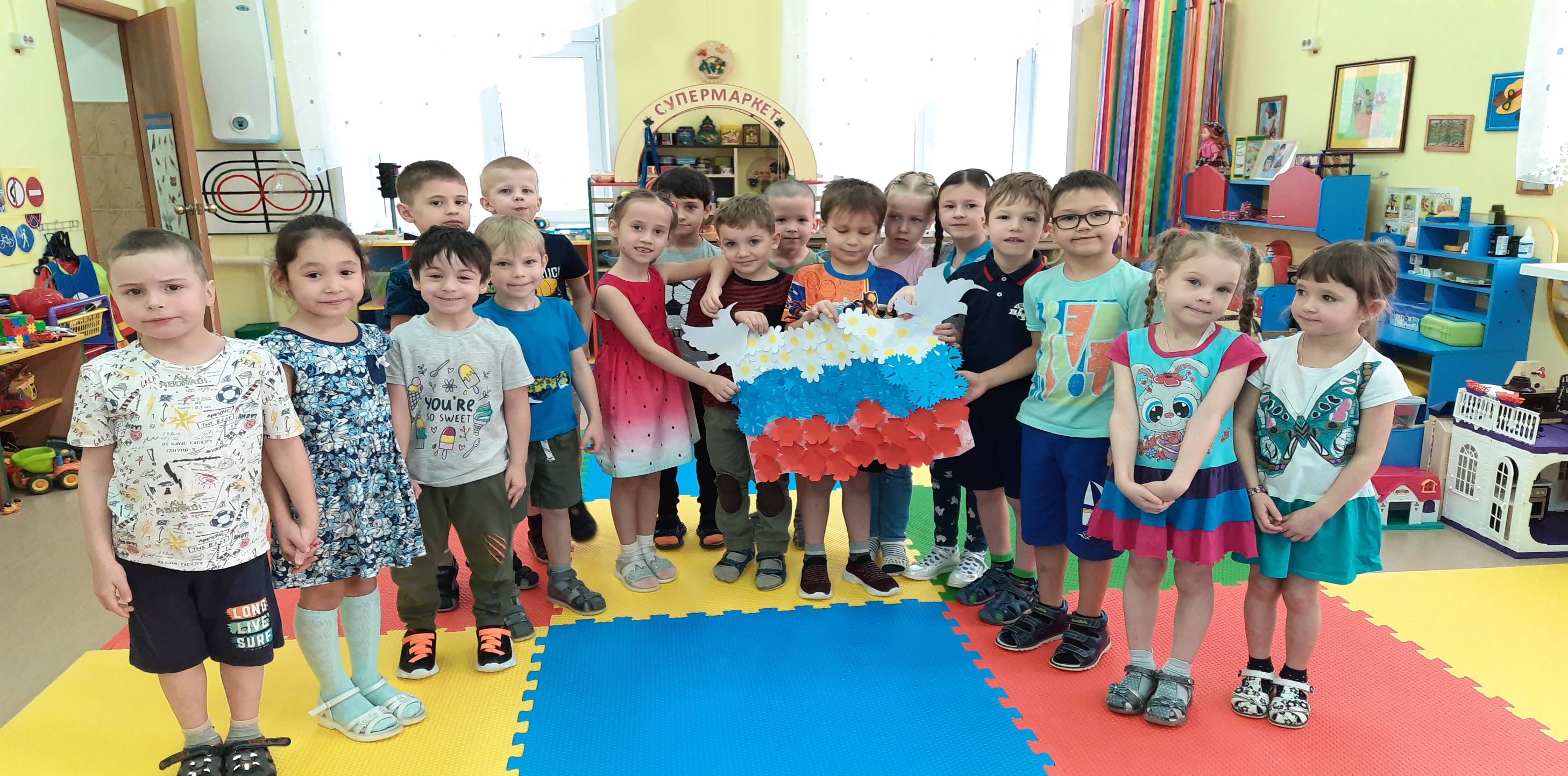 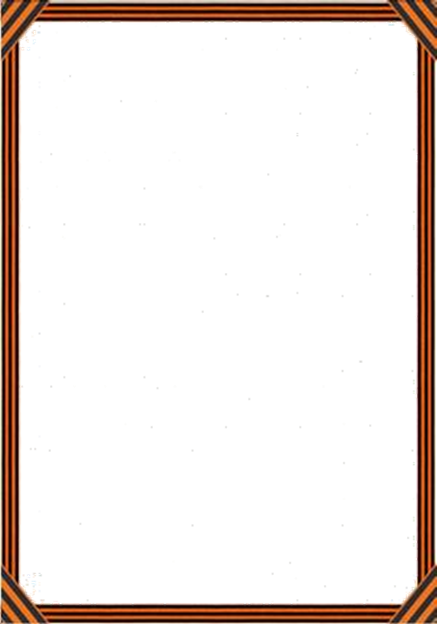 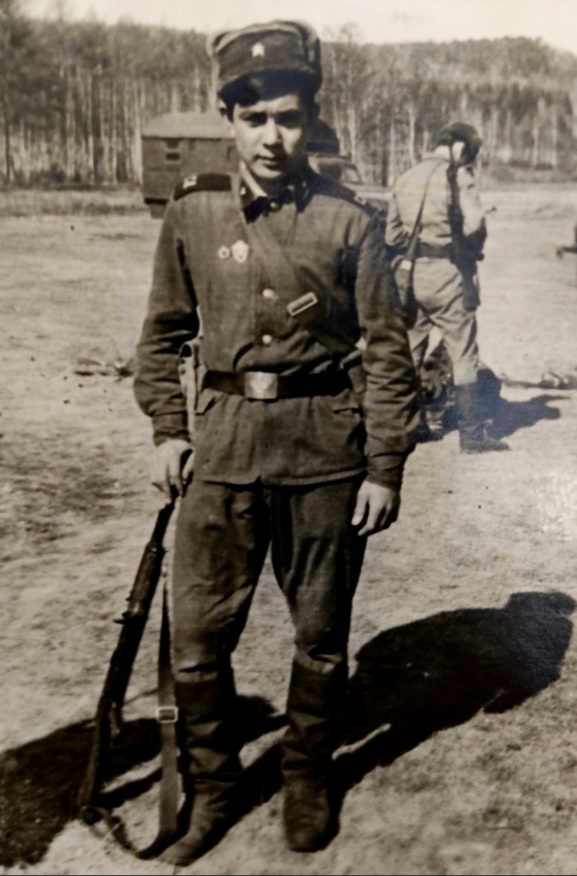 Дедушка Маргариты
Исалеев Рамиль Рахимчанович.
Годы службы 1972-1974гг. Служил
в Чите. Рядовой, механик дальней
связи- телефонист.
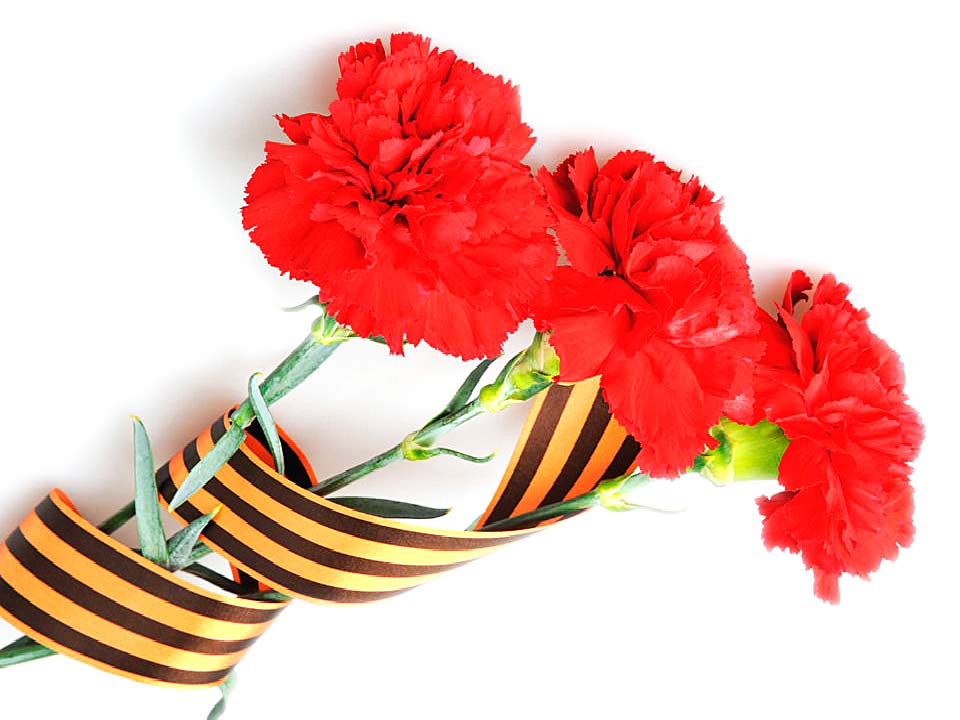 Дедушка Маргариты
Кожевников Владимир Петрович
Служил на 
Дальнем востоке. Летные 
погран-войска, повар войсковой 
офицерской кухни. Прыгал с 
парашютом, отличник ВВС.
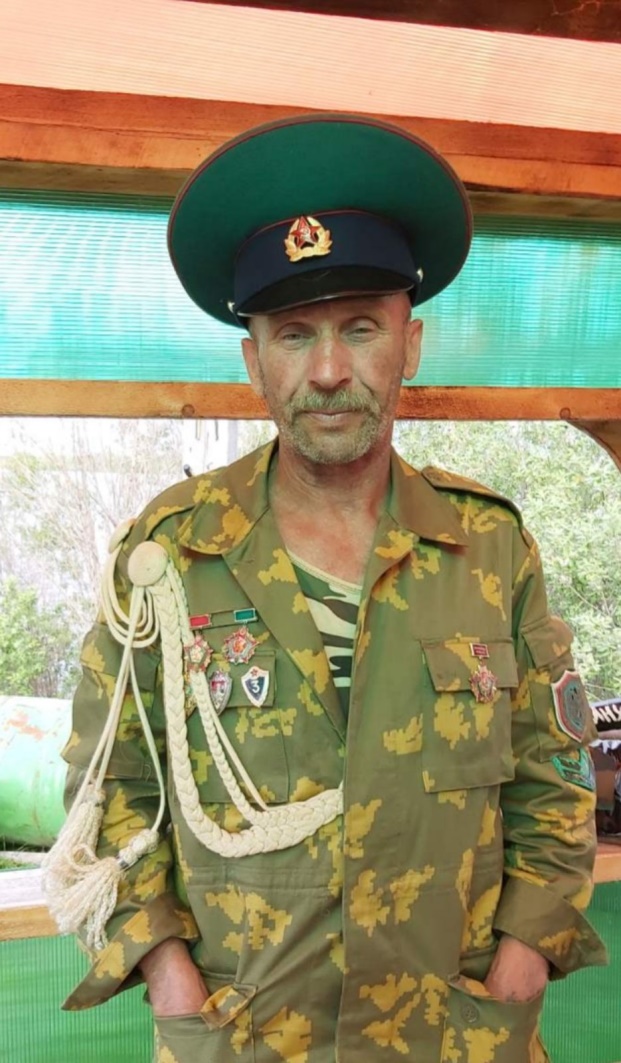 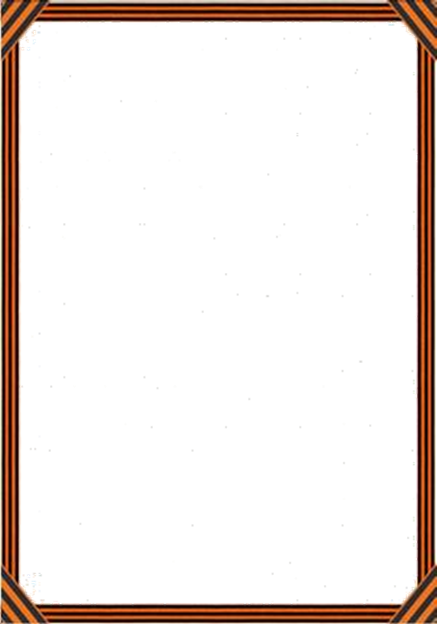 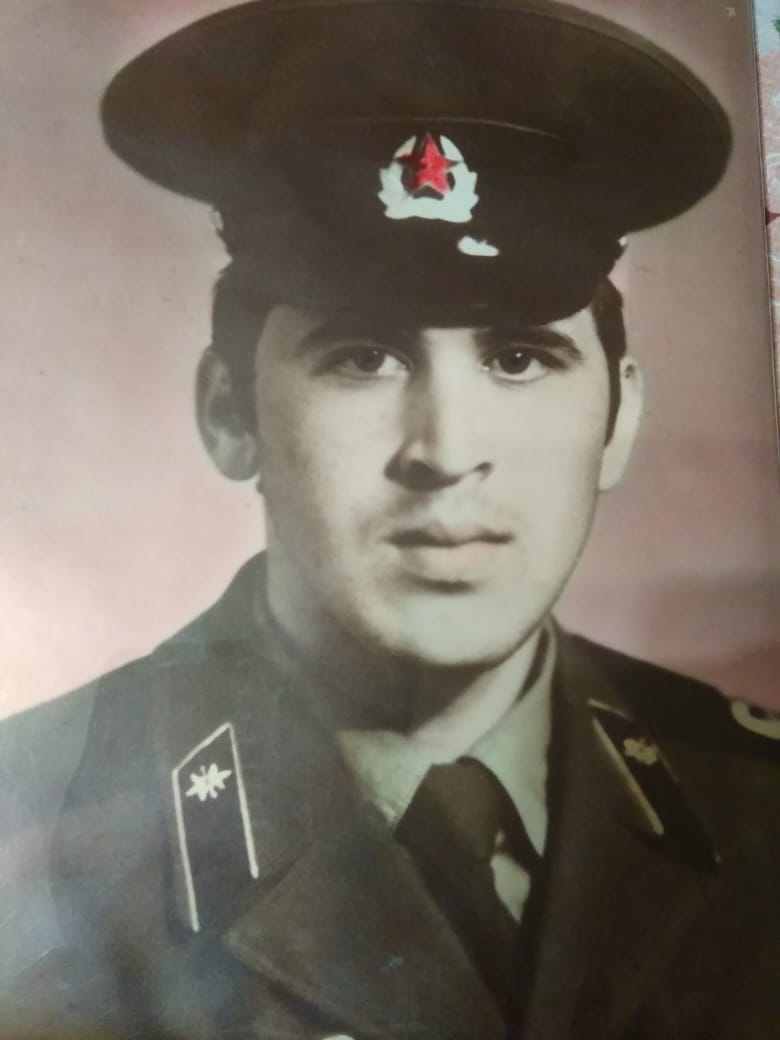 Дедушка Арины
Минязев 
Фидарит Раифович
Служил в Германии 
в 1981-1983 годы
Инженерные войска, 
Радио - телефонист
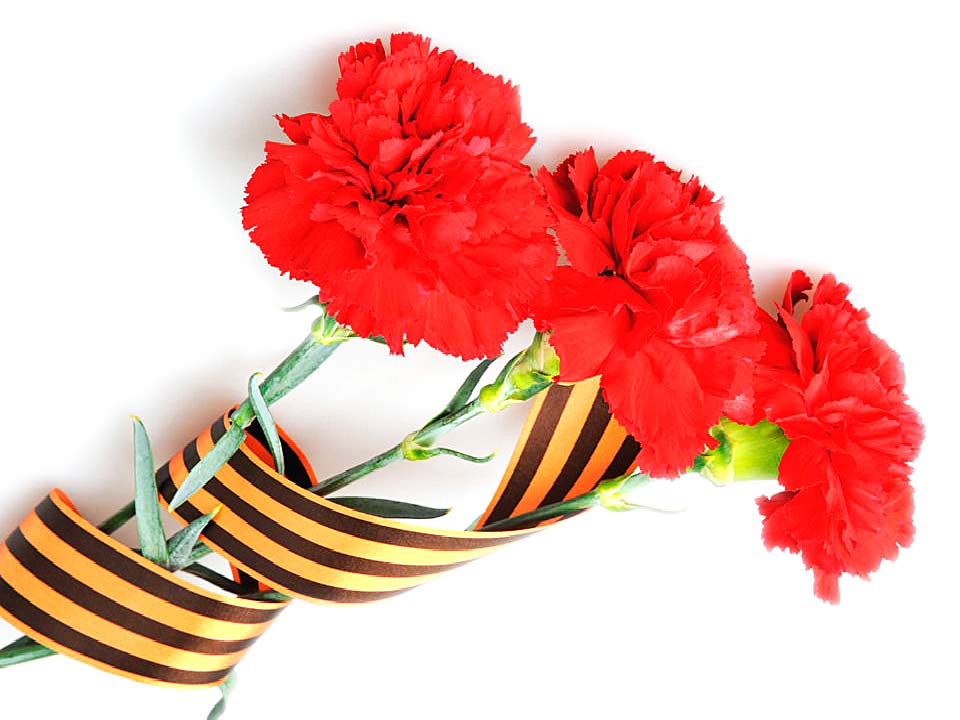 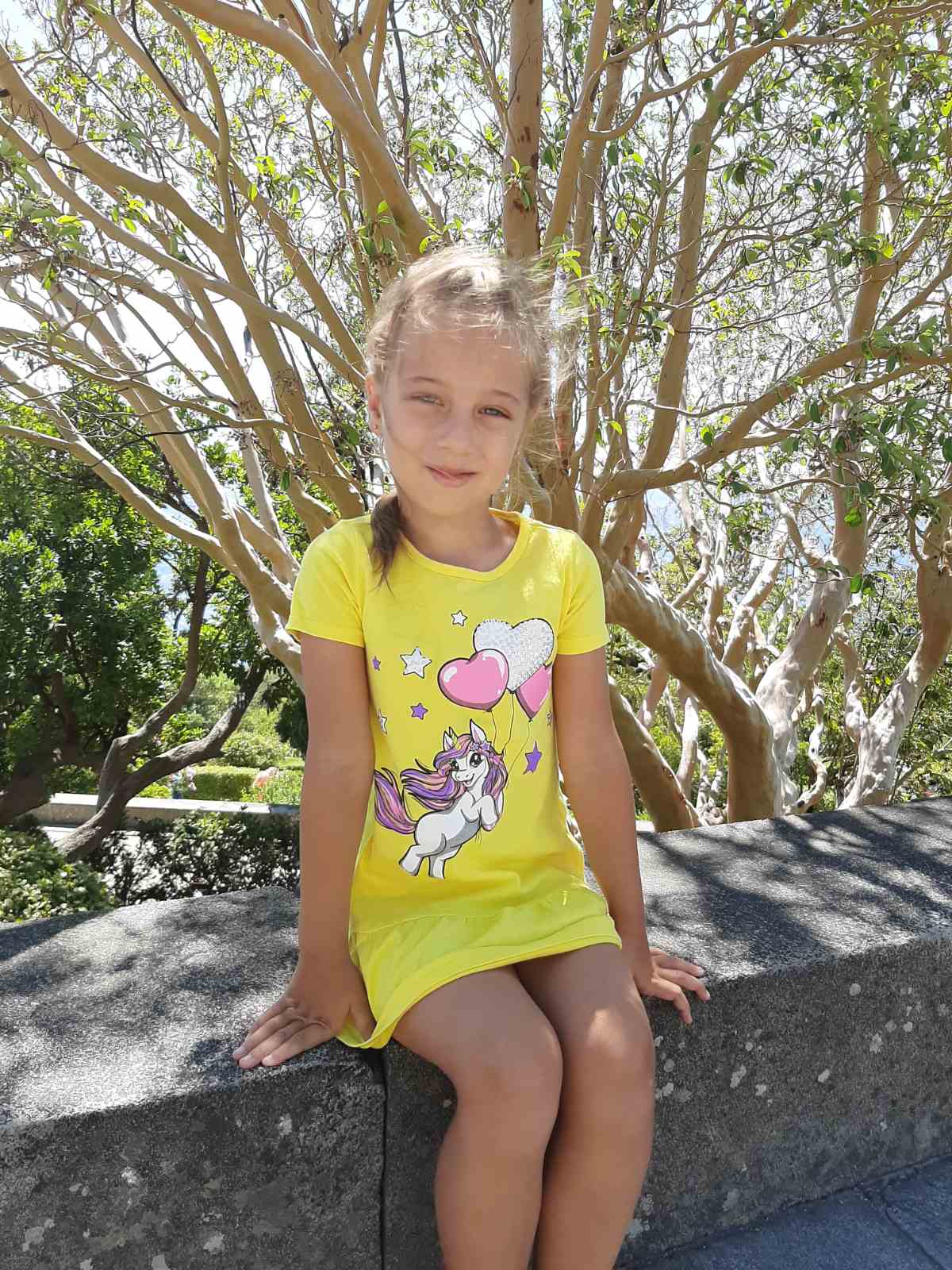